Application of GIS for EPC Asset Damage Assessment 2009 Tsunami
Nov 2020
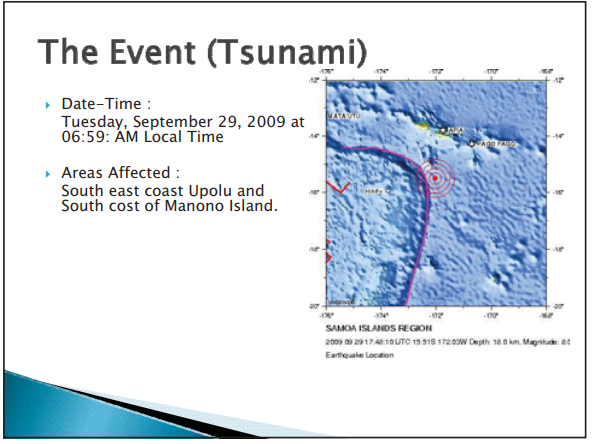 Worst Hit Areas
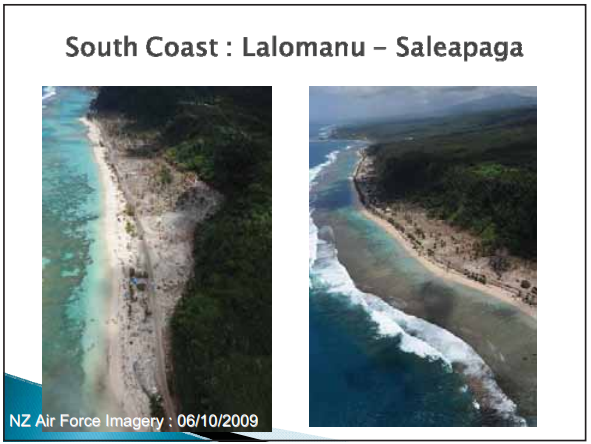 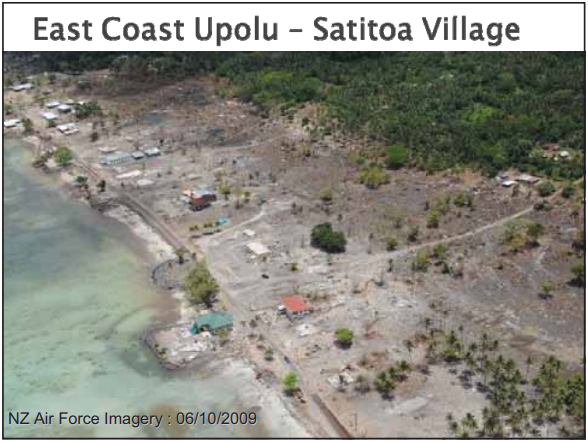 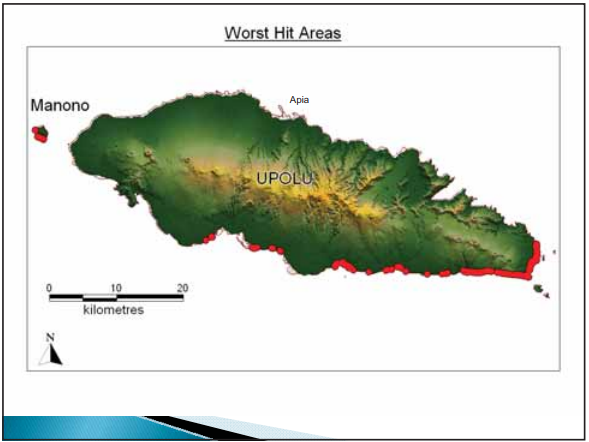 Affected Areas
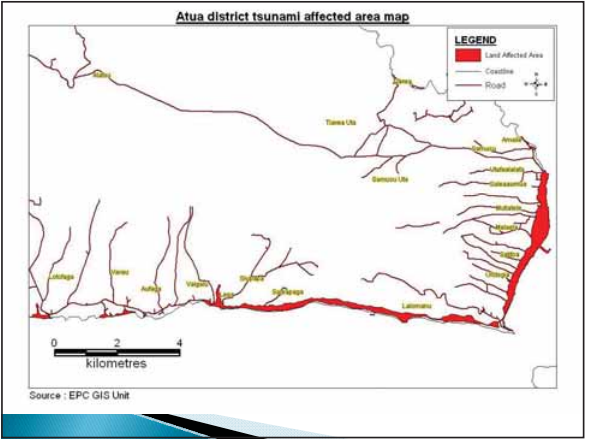 Query Assets in Affected Areas
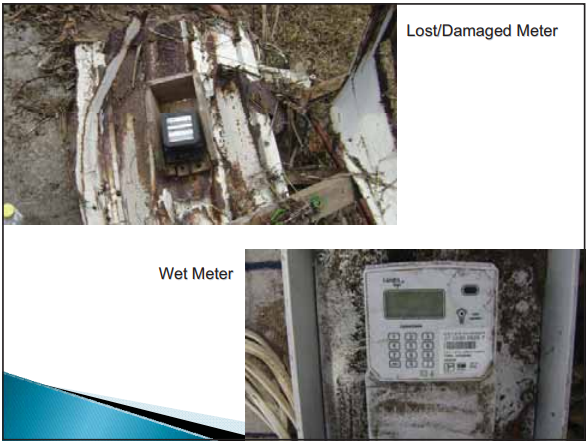 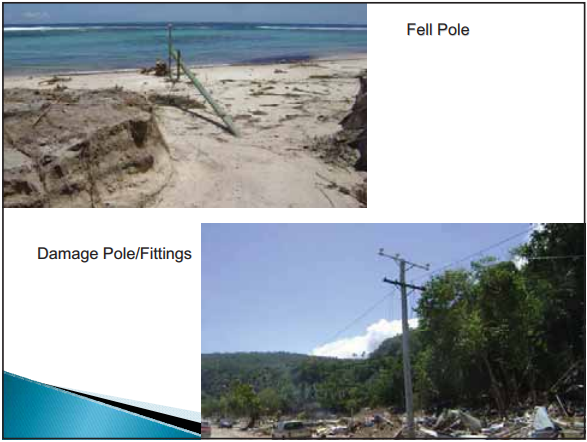 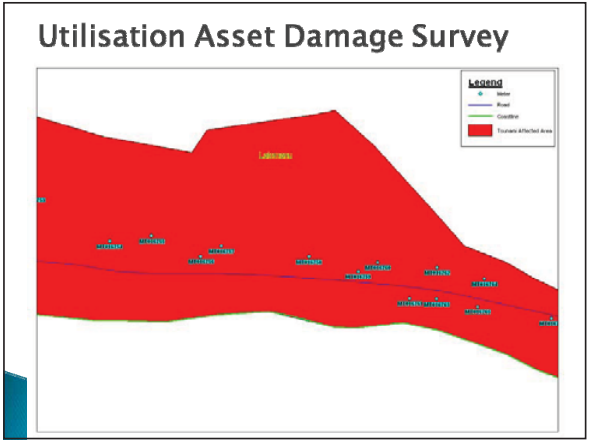 Damage EPC Assets
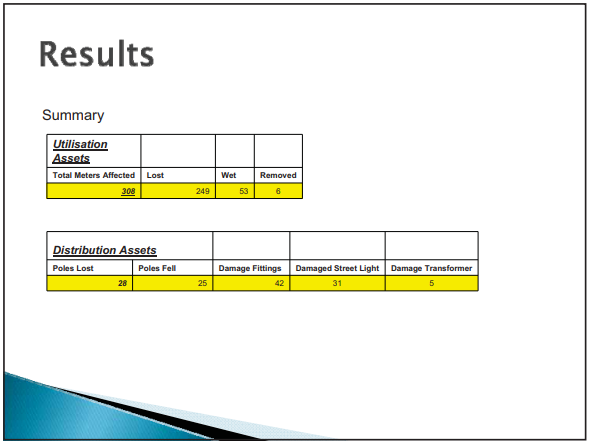 Secondary Results for NEOC
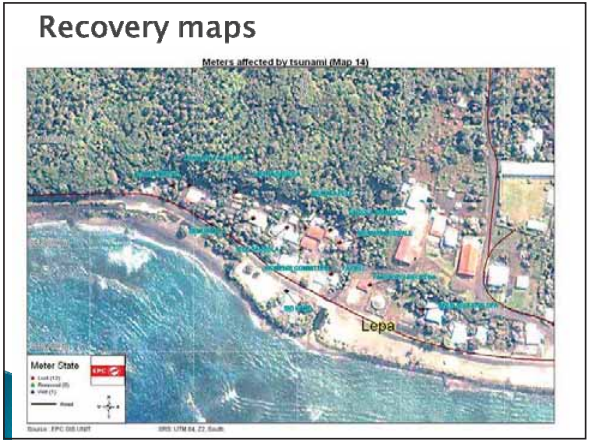 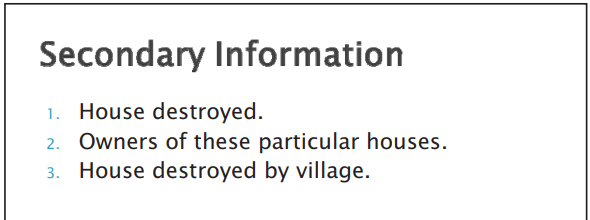 End
Questions?